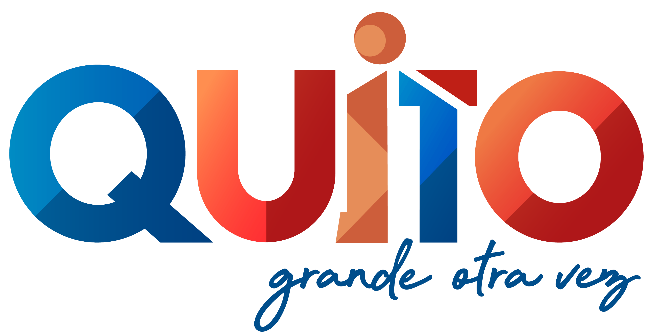 HISTORICO INGRESOS
TECHO PRESUPUESTARIO 2021
TOTAL TECHO 2021
-17%
$21.437.812,62
TECHO PRESUPUESTARIO 2021 POR PROYECTO
ACTIVIDADES SIN FINANCIAMIENTO
* Además se cuenta presupuestado un monto de US$ 695.227,72 correspondiente a fondos de compensación ( 1.20 por tonelada)
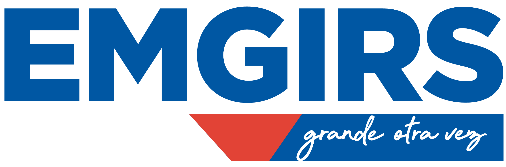